Building Connections to Improve Outcomes
Amy Gaviglio, MS, LCGC
Disclaimer
Some work presented here was completed during my employment at the Minnesota Department of Health, Newborn Screening Program.
Accurate application of cut-offs/screening protocols (e.g., age or birthweight-based cut-offs; LBW serial screening protocols)
Reduce testing/interpretation delays
Obtain accurate point-of-care screening results
Accurate demographics = accurate results (aka “Junk In, Junk Out”)
Provides more accurate denominator
Allows assessments of number of refusals
Reduce reporting errors between program and birth facility
Help find newborns with actionable NBS results
Allows assessment of outcomes (e.g., is NBS as effective as it can be?)
PRE-ANALYTICAL
ANALYTICAL
POST-ANALYTICAL
Why NBS Needs to be More Connected
Vital Records
Matching specimens to birth certificates can help programs know who has and hasn’t been screened and facilitate more timely follow-up
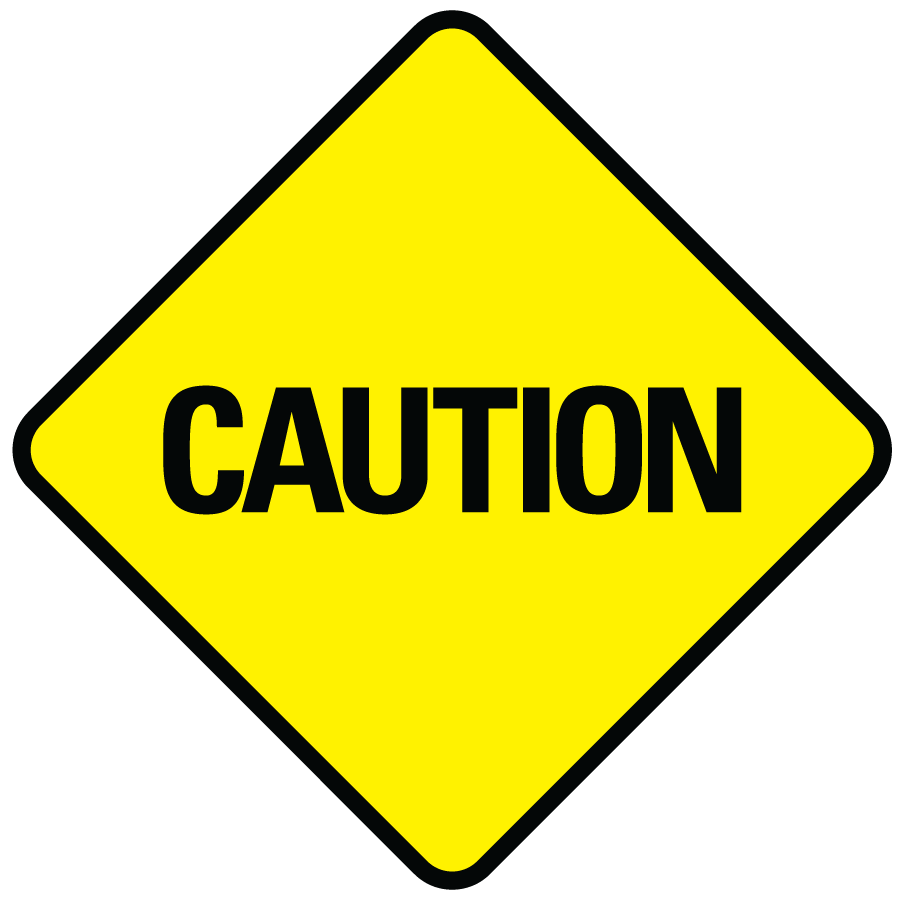 Important to understand state statutory requirements re: filing of birth certificates
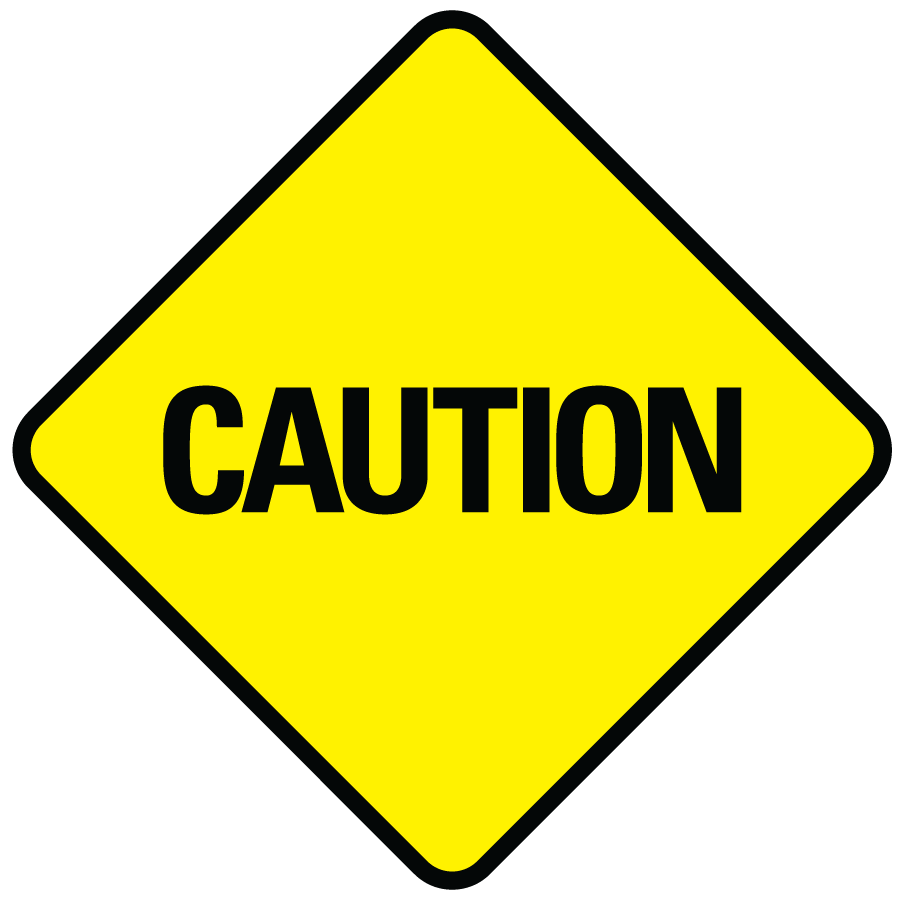 Understand limitations with out-of-hospital births and births attended by relatives
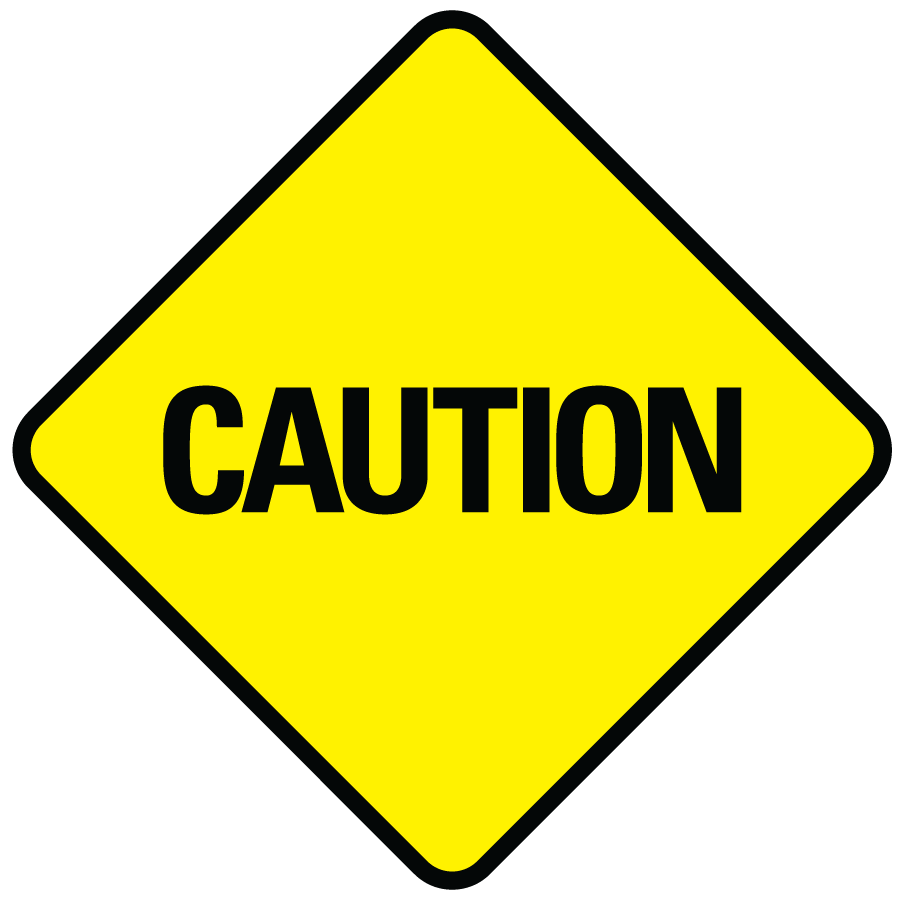 For matching to be most effective, it must be timely enough to allow for quick intervention by program staff
Vital Records to LIMS Connection
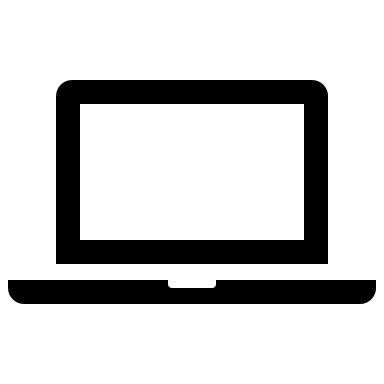 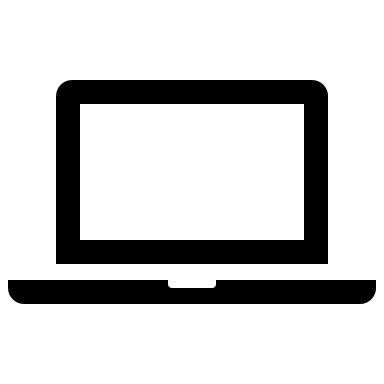 Information contained within .csv file and placed on network
Sends daily birth certificate information filed from previous day
LIMS
OVR
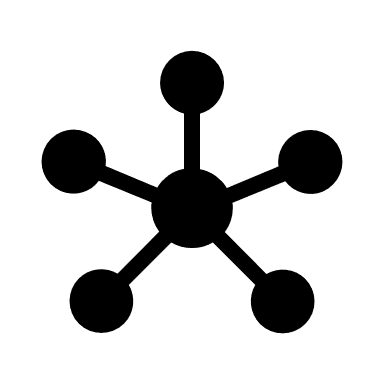 Internal Exchange Hub
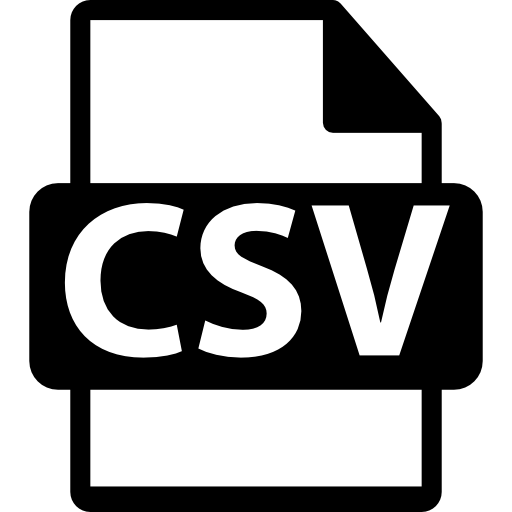 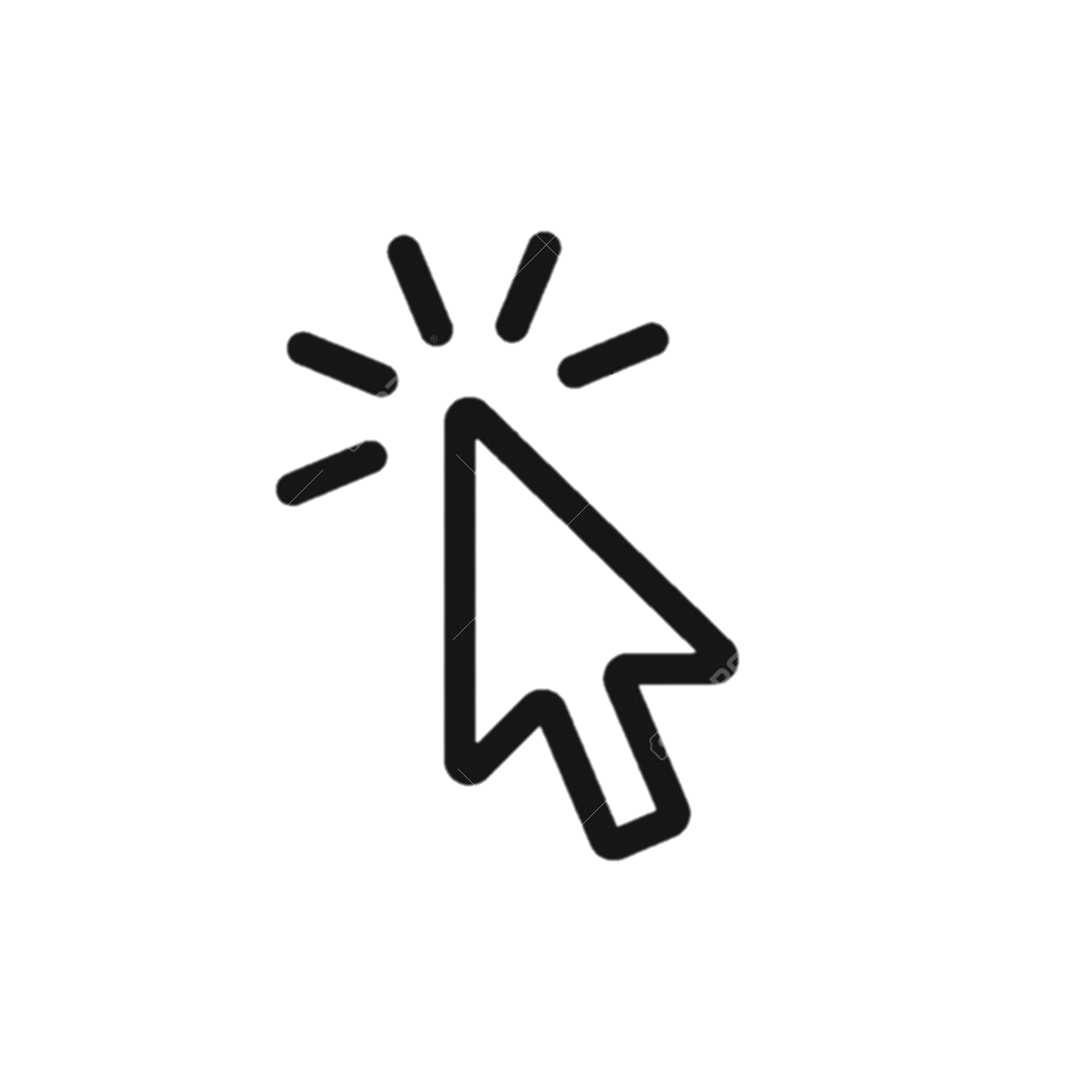 Program staff manually import .csv file into LIMS each day
Making the Match
Program staff perform query within LIMS to match birth certificate against received NBS specimens
Infant’s DOB
Infant’s Birth Time
Mother’s First Name
Mother’s Last Name
No
Yes
Do Data Match?
Birth certificate number added to patient record (automatic)
Non-matched records are manually reviewed
Match Found?
Yes
No
Hospital/Midwife contacted and follow-up process initiated
Birth certificate number added to patient record (manual)
By the Numbers
2018 to mid-2019:
Median time from DOB to Birth Cert Match in LIMS = 5.3 days
Median time from Birth Cert Filed Date to Match in LIMS = 2.3 days
Allows program to obtain specimens on missed children before most symptoms might occur
What did we learn in 2018:
248 refusals
158 infants born in MN, screened by border state
43 infants whose specimens were “lost” and needed follow-up
27 infants born to relative attendants
42 infants “missed” - no refusal or specimen obtained after contact
NANI
Newborn Admission Notification Information (NANI)
Describes information needed for timely communication of a newborn admission
Utilizes an HL7 ADT feed (ADT = Admission, Discharge, Transfer)
4 specific ADT messages are received:
A01 = Patient admitted
A08 = Patient information updated (inpatient)
A03 = Patient discharged/end visit
A31 = Person information updated (outpatient)
Does not address out-of-hospital births
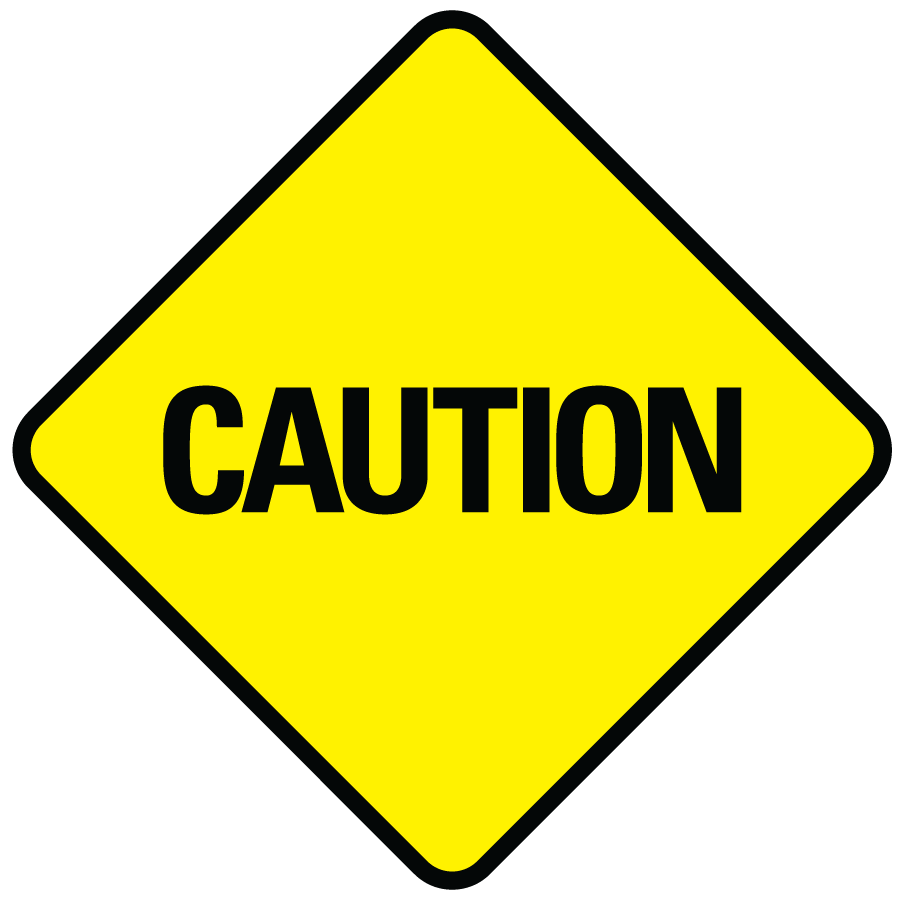 OZ NANI™: EMR to NBS
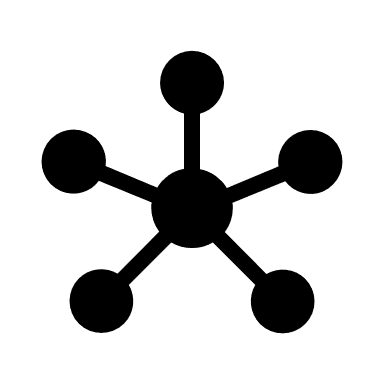 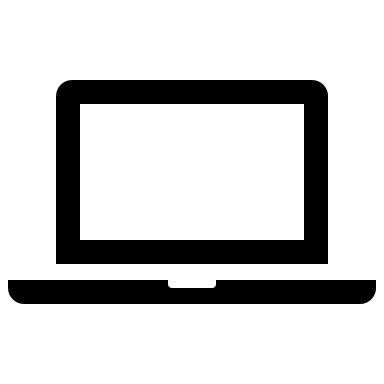 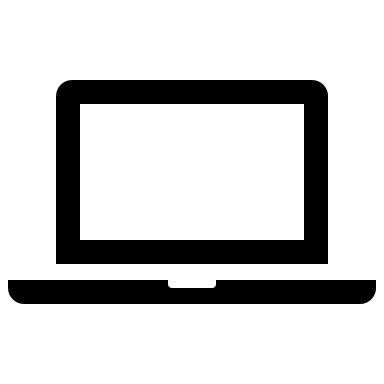 A01
LIMS
EMR
A08s
A03
Internal Exchange Hub
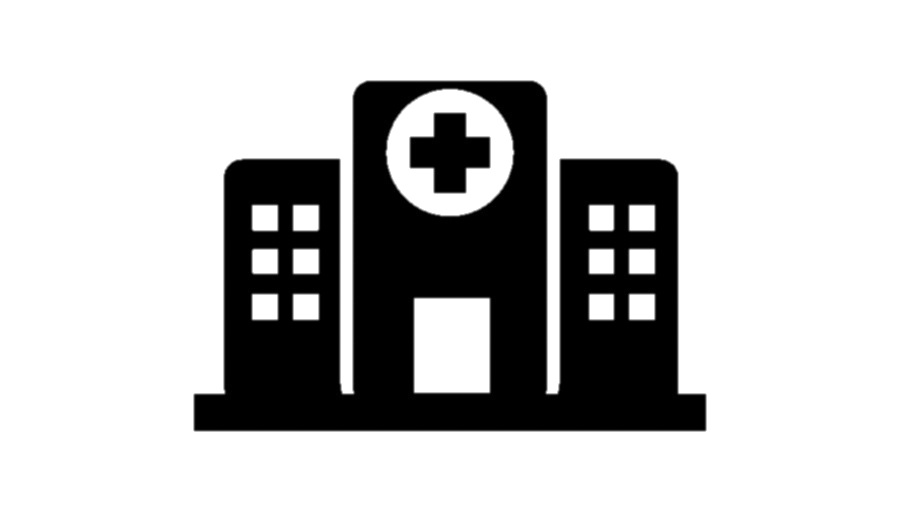 A32
ELO
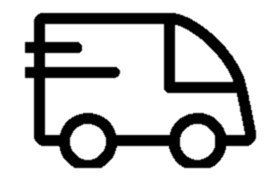 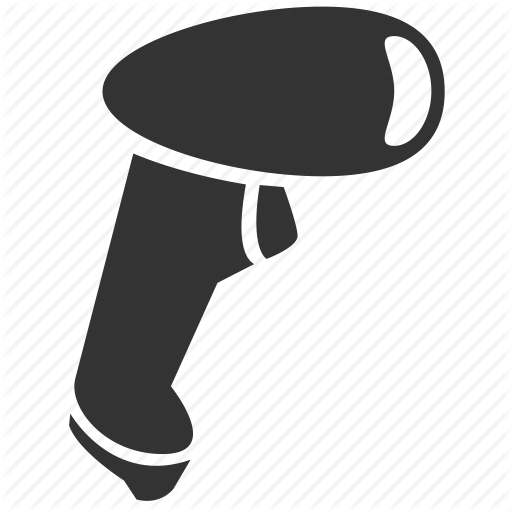 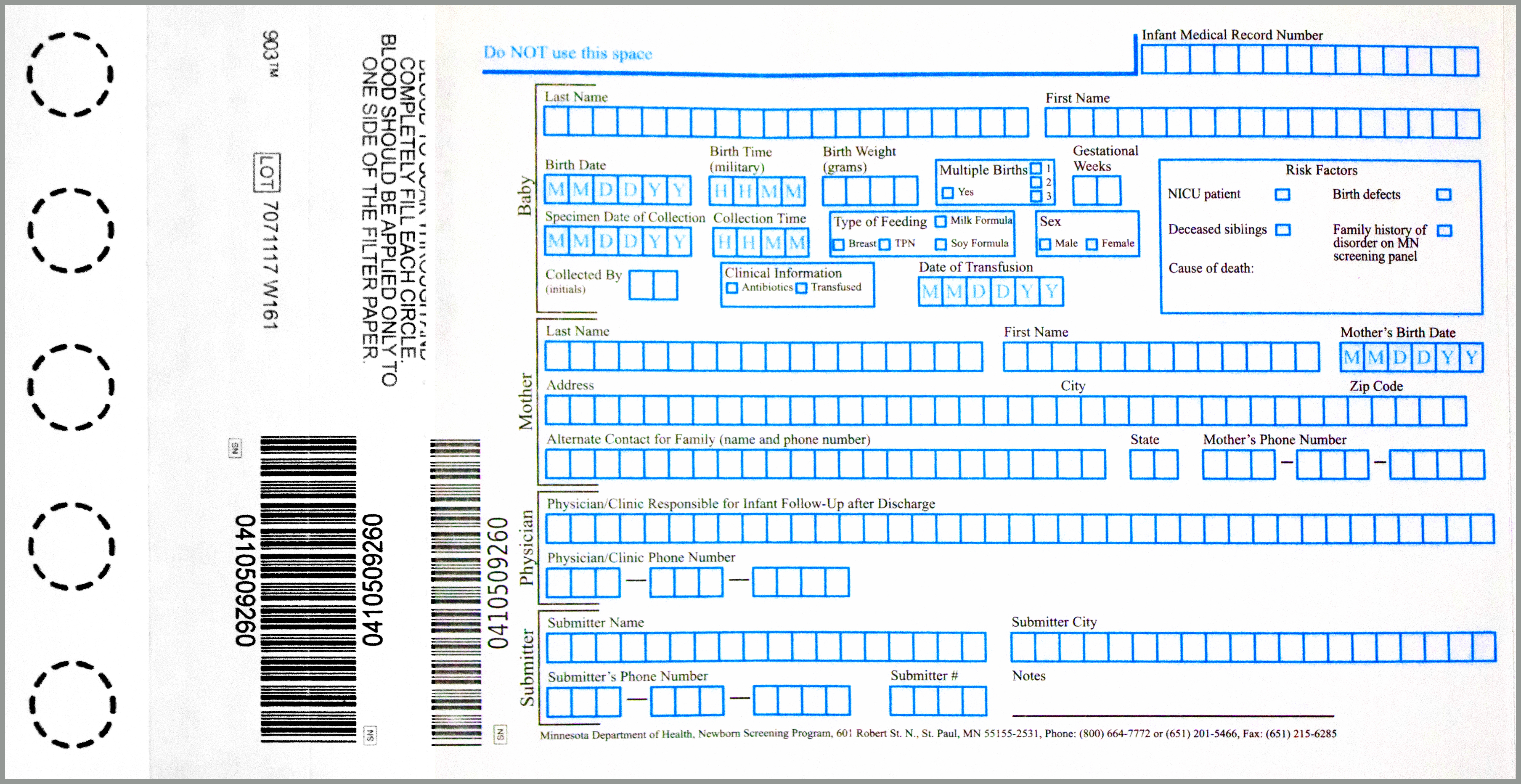 Other Connections…
Birth Defects Registries
Understand missed cases (e.g., CCHD)
Understand co-morbidities and impact on screening (e.g., Down syndrome and Congenital Hypothyroidism)
WIC, CYSHN, and Local Public Health
Ensure access to care and resources
Medical Foods and Formula
Reference/Clinical Laboratories
Obtain follow-up clinical labs 
Subspecialist EMRs
Obtain post-diagnostic follow-up information
Alerted to new cases (e.g., false negatives)
Alert to change in clinical status (e.g., X-ALD now symptomatic)
Back to the Why: Health IT in Rare Disorders
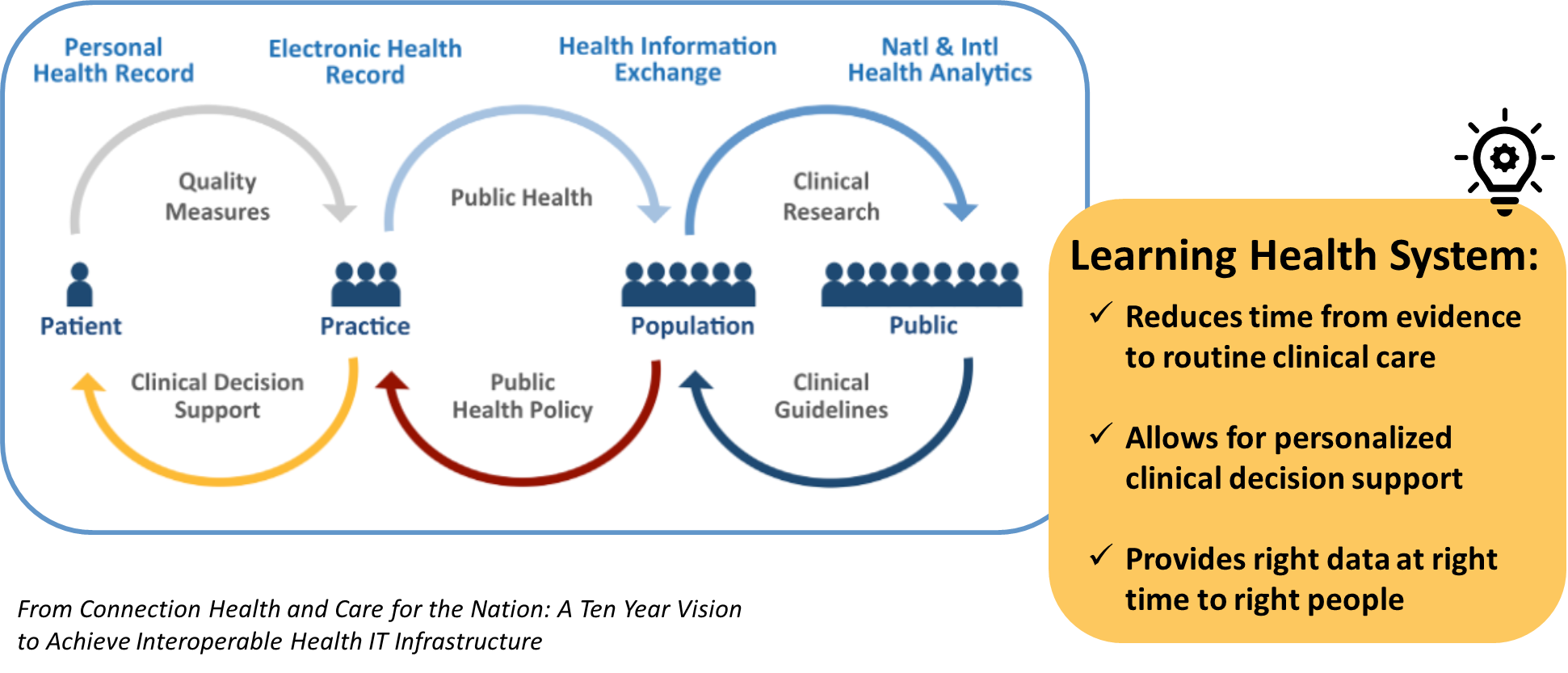 Considerations
How does interoperability fit into other program priorities?
Adding new disorders; maintaining day-to-day; providing access to treatments; long term follow-up; etc.
The interoperability Catch-22
May save staff time and money, but need staff time and money up front to achieve this
There are lots of ways to become more connected – each program’s starting point will be different.
Next steps/Needs
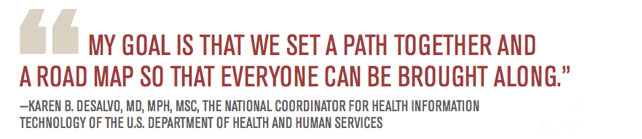 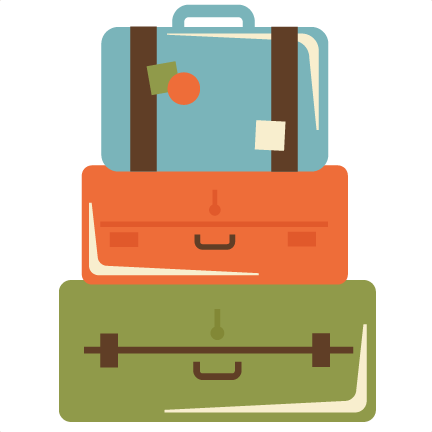 Funding
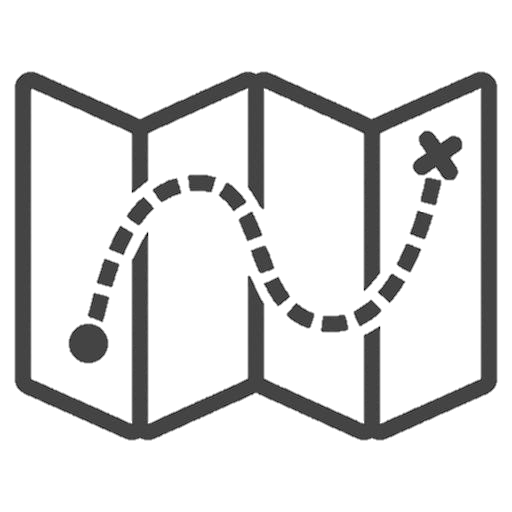 Standards/National Initiatives
Technical Assistance/
Knowledgeable Staff
Thank You!
Acknowledgements:
Heather Brand
Amy Dahle
Kaitlin Houlihan
Mark McCann
Jill Simonetti
Tory Whitten
Matthew Zerby
Amy Gaviglio, MS, LCGC
agaviglio@cdc.gov
MN NBS Program
Health.newbornscreening@state.mn.us